Post-Quantum Cryptography and NIST Standardization
Lily Chen and Dustin Moody
Computer Security Division, Information Technology Lab
National Institute of Standards and Technology (NIST)
Background
Post-Quantum Cryptography (PQC)
Cryptosystems which run on classical computers, and are considered to be resistant to quantum attacks
Also known as “quantum-safe” or “quantum-resistant” crypto
Focus is on public-key crypto
[Speaker Notes: Not QKD, or quantum crypto
Citations are from google scholar]
What we have done so far – The first mile in a long journey
2012 – NIST begins PQC project
Research and build NIST team
April 2015 – 1st NIST PQC workshop
Aug 2015 – NSA statement
Feb 2016 – NIST Report on PQC (NISTIR 8105)
Feb 2016 – NIST preliminary announcement of standardization plan
Aug 2016 – Draft submission requirements and evaluation criteria released for public comments
Sep 2016 – Comment period ends
Dec 2016 – Announcement of finalized requirements and criteria(Federal Register Notice)
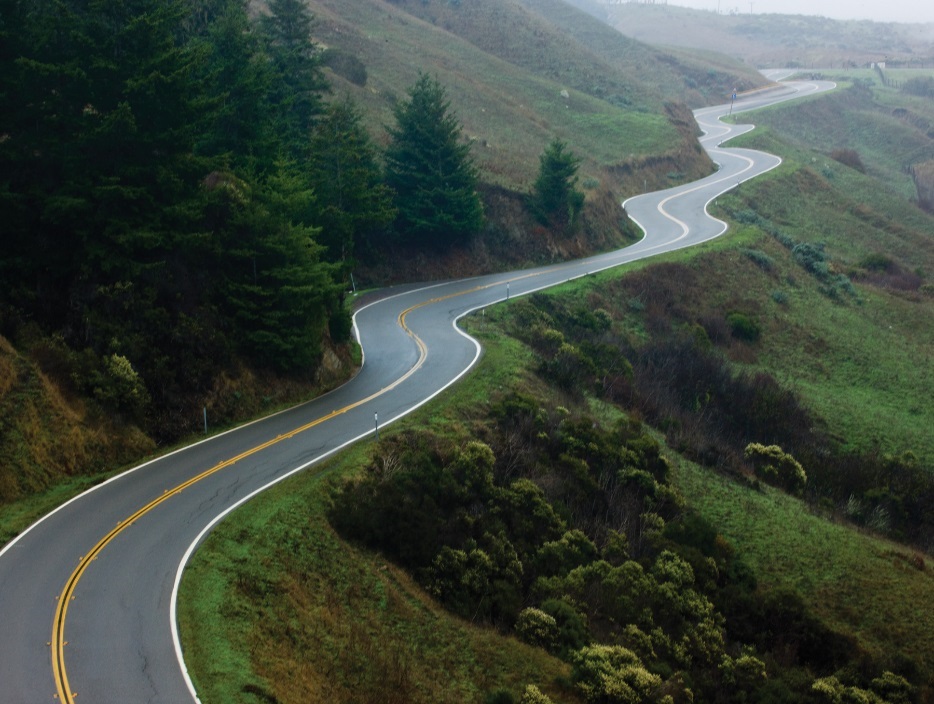 [Speaker Notes: Mention NSA announcement]
NIST PQC team – The most significant in the first mile
Consists of 10+ NIST researchers in cryptography, quantum information, quantum algorithms
Hold bi-weekly seminars (internal and invited speakers)
Publish results at PQcrypto and other journals/conferences
Engage with research community (presentations and discussion forums)
Work with industry and standards organizations (ETSI, IETF, ISO/IEC SC27)
Reach government agencies for raising awareness of upcoming cryptography transition
Collaborate with QuiCS (Joint Center for Quantum Information and Computer Science), University of Maryland
[Speaker Notes: Still want to expand]
Post-Quantum Cryptography- What has been in the standards and research?
The main categories of PQC schemes
Lattice based (e.g. NTRUencrypt, New Hope)
Code based (e.g. McEliece)
Multivariate (e.g. Rainbow)
Other (e.g. isogenies on supersingular elliptic curves SIDH)
Hash based signatures (e.g. XMSS and SPHINCS)
Research has been rapidly advancing in the past five years
Many schemes are proposed and analyzed.  Some are broken under classical attacks
Industry has been moving towards quantum resistant cryptosystems
Some standards organizations have considered specific schemes (e.g. IETF, hash-based signature) and some expert groups (e.g. EU PQcrypto) made recommendations
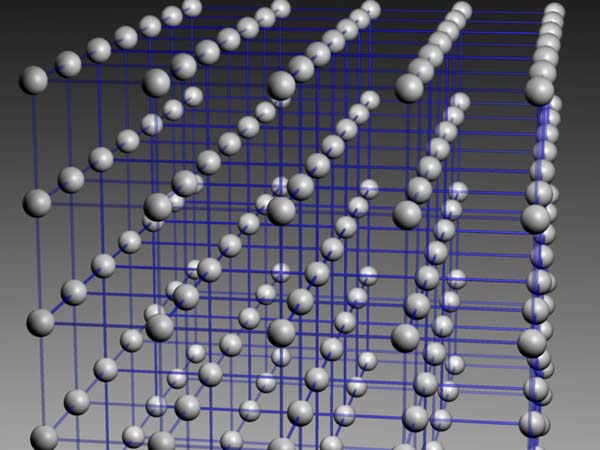 [Speaker Notes: We’ve coordinated with IETF
IEEE 1363.3 has NTRU
Lily is rapporteur with ISO SC 27]
PQC Standardization – Is it too early?
It has been a long debate among researchers and practitioners on whether it is too early to look into PQC standardization

“A 1 in 7 chance that some fundamental public-key crypto will be broken by quantum by 2026, and a 1 in 2 chance of the same by 2031.”
		 – Dr. Michele Mosca, U. of Waterloo

Our experience tells that we need at least several years to developing and deploying PQC standards
[Speaker Notes: Could add Mariantoni’s estimate
There is skepticism]
Mosca’s Theorem
y is the time taken for developing and deploying PQC standards
x is the time for “backward secrecy” (maintain secrecy for information encrypted x years ago)
z is the time before quantum computers are available
y
x
z
If x+y > z,  we 
should worry!
If we require 5-year backward secrecy, we certainly need to start standardization
Post-Quantum Cryptography Standardization – A big decision to move forward
Considering the time to develop/deploy PQC standards and the backward secrecy required for information, it is the time to look into standardization
NIST sees its role as managing a process of achieving community consensus in a transparent and timely manner 
NIST announced its preliminary plan of developing PQC standards at PQCrypto 2016
The announcement received strong support from research community
NIST released draft of call for proposals in August 2016
Scope – public key signatures, encryption, key-exchange
Evaluation Criteria
Security: security models, target security strengths – classic and quantum
Performance: key size, signature size, computational efficiency, and flexibility
Plans for the Evaluation Process
PQC Standardization Plan
NIST will post “complete and proper” submissions
NIST PQC Standardization Conference (with PQCrypto, Apr 2018)
Initial phase of evaluation (12-18 months)
Internal and public review
No modifications allowed
Narrowed pool will undergo a second round (12-18 months)
Second conference to be held
Minor changes allowed
Possible third round of evaluation, if needed
NIST will release reports on progress and selection rationale
[Speaker Notes: Subject to change
We want community’s help as well]
The selection criteria
Secure against both classical and quantum attacks
Performance - measured on various "classical" platforms
Other properties
Drop-in replacements - Compatibility with existing protocols and networks
Perfect forward secrecy
Resistance to side-channel attacks
Simplicity and flexibility
Misuse resistance, and 
More
[Speaker Notes: Are all the important other properties covered?]
Complexities of PQC Standardization
Much broader scope – three crypto primitives
Both classical and quantum attacks
Both a theoretical and practical aspect to assess security 
Multiple tradeoff factors
Migrations into new and existing applications
Many challenges which we haven’t dealt with in previous standards
Field is still undergoing active research
Requirements and timeline could change
Not exactly a competition – it is and it isn’t
[Speaker Notes: Quantum computers don’t exist yet!]
Security Notions
Signatures
Existentially unforgeable with respect to adaptive chosen message attack (EUF-CMA)
Assume the attacker has access to no more than 264 signatures for chosen messages
Encryption
Semantically secure with respect to adaptive chosen ciphertext attack (IND-CCA2)
Assume the attacker has access to no more than 264 decryptions for chosen ciphertexts
These definitions specify security against attacks which use classical (not quantum) queries
[Speaker Notes: Note – key exchange security model not clear
Will audience understand these security notions? – I’m guessing probably not, so don’t spend lots of time on this page]
Quantum Security – How to assess it?
Currently, NIST cryptography standards specify parameters for classical security levels at 112, 128, 192, 256 bits
For PQC standardization, need to specify concrete parameters with security estimates
Led to the bits of quantum security requirements in the draft CFP
No clear consensus on best way to measure quantum attacks
Uncertainties
The possibility that new quantum algorithms will be discovered, leading to new attacks 
The performance characteristics of future quantum computers, such as their cost, speed and memory size
Quantum Security Strength Categories
Computational resources should be measured using a variety of metrics
Number of classical elementary operations, quantum circuit size, etc…
Consider realistic limitations on circuit depth (e.g. 240 to 280 logical gates)
May also consider expected relative cost of quantum and classical gates.
These are understood to be preliminary estimates
[Speaker Notes: Want submitters to primarily focus on levels 1,2,and 3
Also at least one parameter set for very high security (4 or 5)]
Challenges
A quantum security strength assessment is just one of the objectives, while the first and the foremost is classical security
Most of PQC schemes are relatively new
It takes years to understand their classical security – more so for quantum security
Best practical attacks may be classical, even if quantum ones are asymptotically better
We need to deal with new situations which we haven’t considered before, e.g.
Decryption failure
Public-key encryption vs. key-exchange issues 
Validation/Ephemeral key exchange (no key-pair reuse, consider passive attacks, IND-CPA)
Auxiliary functions/algorithms, e.g.
Gaussian simulation
We have to move away from many things we have been using with existing schemes
[Speaker Notes: Some proposals don’t allow for static keys]
Cost and Performance
Standardized post-quantum cryptography will be implemented in “classical” platforms
Diversified applications require different properties 
from extremely processing constrained device to limited communication bandwidth
May need to standardize more than one algorithm for each function to accommodate different application environments
Allowing parallel implementation for improving efficiency is certainly a plus

Preliminary conclusions:  efficiency likely OK, but key sizes may pose a significant challenge
Drop-in Replacements
We’re looking for quantum-resistant drop-in replacements for existing applications, e.g. Internet Key Exchange (IKE) and Transport Layer Security (TLS)
Key establishment
Ideally, we’d like to have something to replace Diffie-Hellman key exchange
Practically, we have to look into some schemes such as encryption with one-time public key, which are not quite drop-in replacements
Signatures
We’d like to have signatures with reasonable public key size, signature size, and fast signature verification
Practically, we shall prepare to handle probably larger public keys, or/and larger signatures, (and to handle a stateful situation)
We need to be realistic about what we can get for the quantum-resistant counterpart for existing applications
Transition and Migration
NIST will update guidance when PQC standards are available
SP 800-57 Part I specifies “classical” security strength levels 128, 192, and 256 bits are acceptable through 2030

Even with the upcoming PQC transition, still required to move away from weak algorithms/key sizes:
Anything with “classical” security strength less than 112 bits should NOT be used anymore
[Speaker Notes: SKIP]
Hybrid Mode
A “hybrid mode” has been proposed as a transition/migration step towards PQC cryptography
Key establishment by two schemes: 
A current approved schemes to obtain S1 and
A post-quantum scheme to obtain S2  
The keying material is derived from S1 and S2
Signature: message M is signed as Sig1(M) and Sig2(M) and the signature on M is valid if and only if Sig1(M) and Sig2(M) are both valid
Sig1 () is a currently standardized algorithm, e.g. RSA, 
Sig2 () is a PQC algorithm, e.g. XMSS.    
Current FIPS 140 validation will only validate the approved component
The PQC standardization will only consider the post-quantum component
Interactions with Standards Organizations
We are aware that many international/industry standards organizations and expert groups are working on or planning to work on post quantum cryptography standards/recommendations
IEEE P1363.3 has standardized some lattice-based schemes
IETF is taking action in specifying stateful hash-based signatures
ETSI released quantum-safe cryptography report
EU expert groups PQCrypto and SafeCrypto made recommendations and released reports
ISO/IEC JTC 1 SC27 has already had three six months study periods for quantum-resistant cryptography
NIST is interacting and collaborating with these organizations and groups
NIST plan to consider hash-based signatures as an early candidates for standardization, but probably just for specific applications like code signing
Summary
Post-quantum cryptography standardization is going to be a long journey
Be prepared to transition to new algorithms in 10 years
After the first mile, we have observed many complexities and challenges
NIST acknowledges all the feedback received, which has improved the submission requirements and evaluation criteria
We will continue to work with the community towards PQC standardization
See also: www.nist.gov/pqcrypto
Sign up for the pqc-forum for announcements and discussion
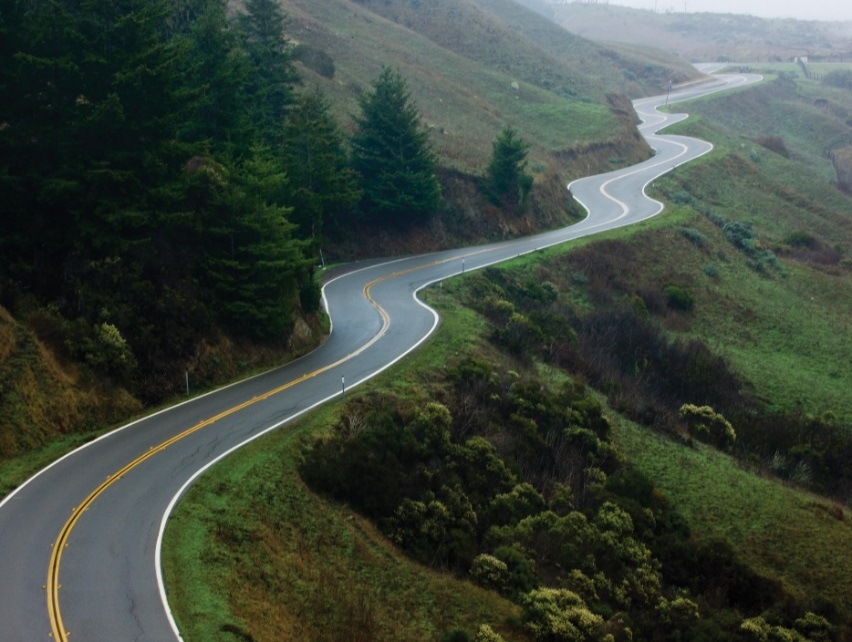 [Speaker Notes: Transition will not be painless]